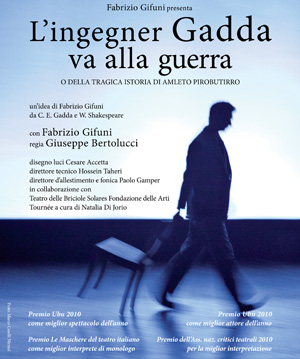 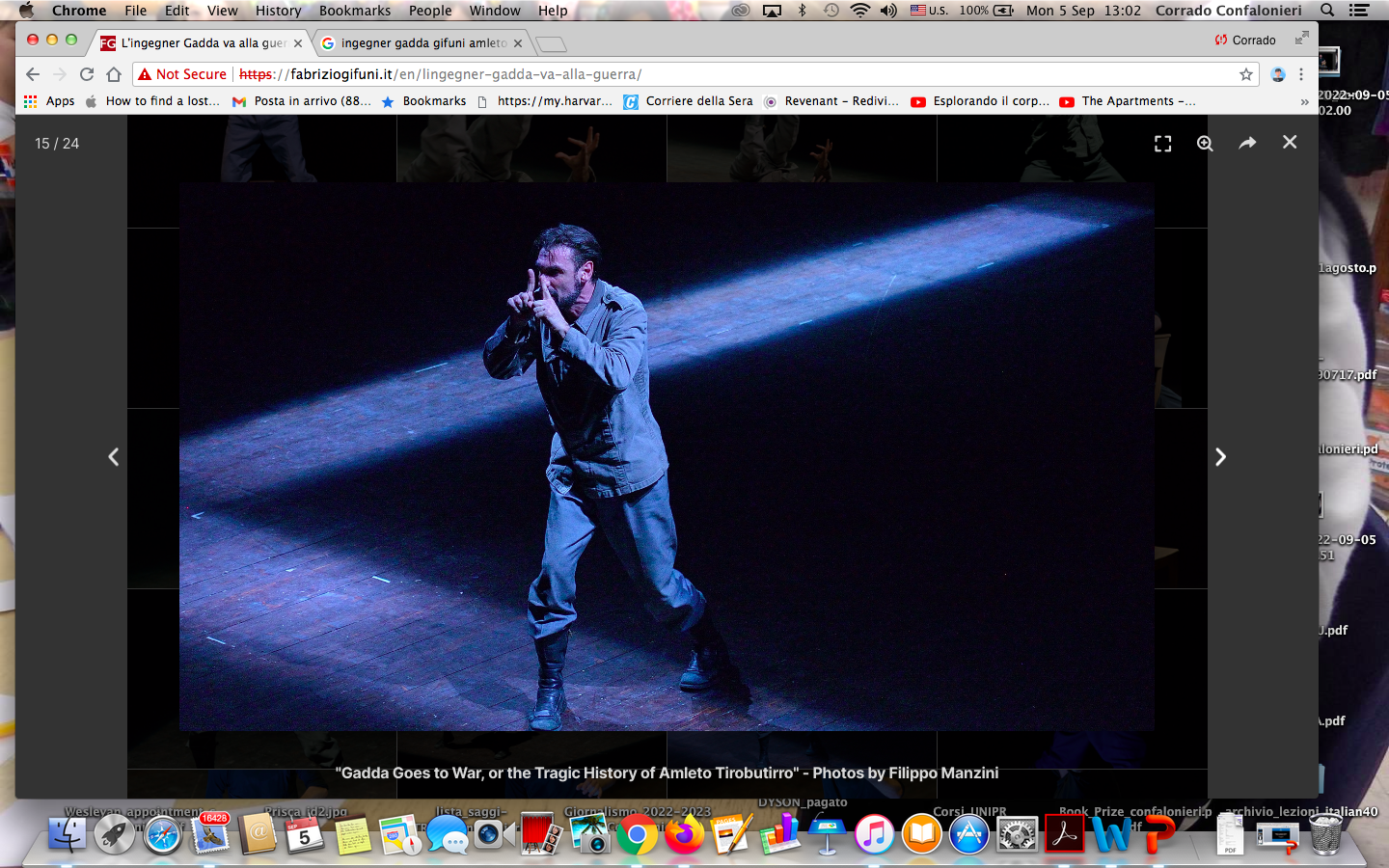 L’ingegner Gadda va alla guerra o della tragica istoria di Amleto Pirobutirro  
(I diari)
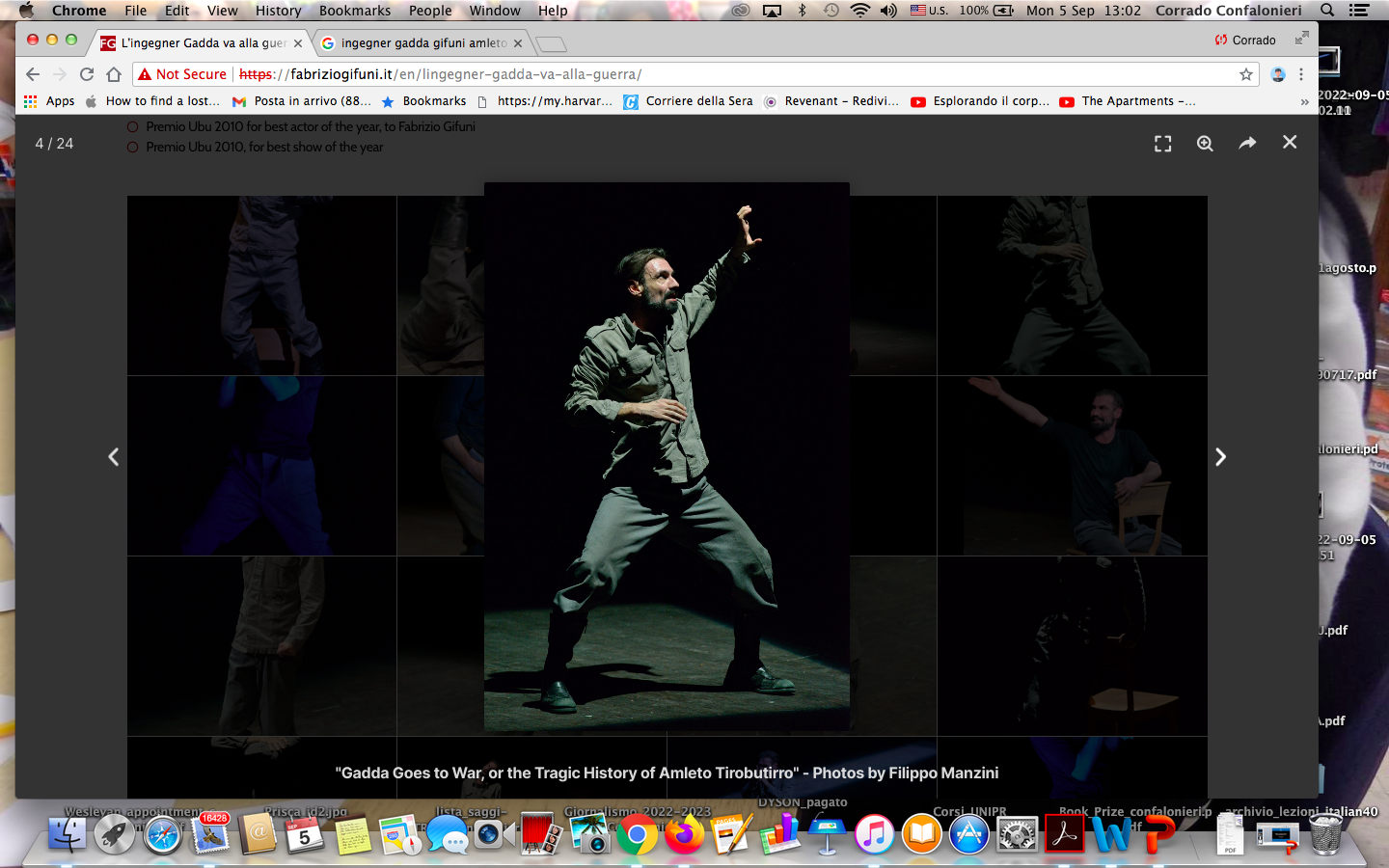 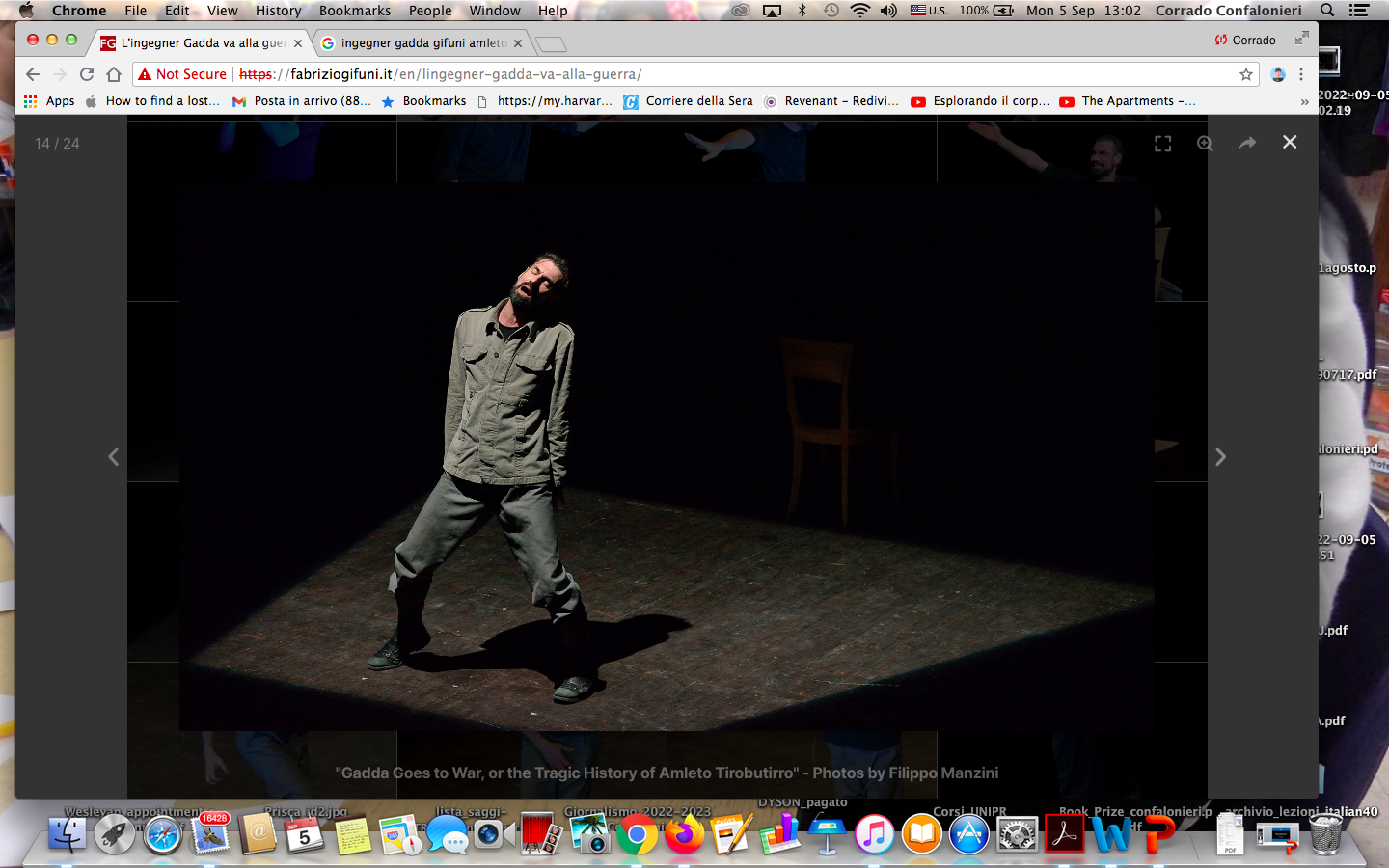 L’ingegner Gadda va alla guerra o della tragica istoria di Amleto Pirobutirro  
(La cattura e il ritonro)
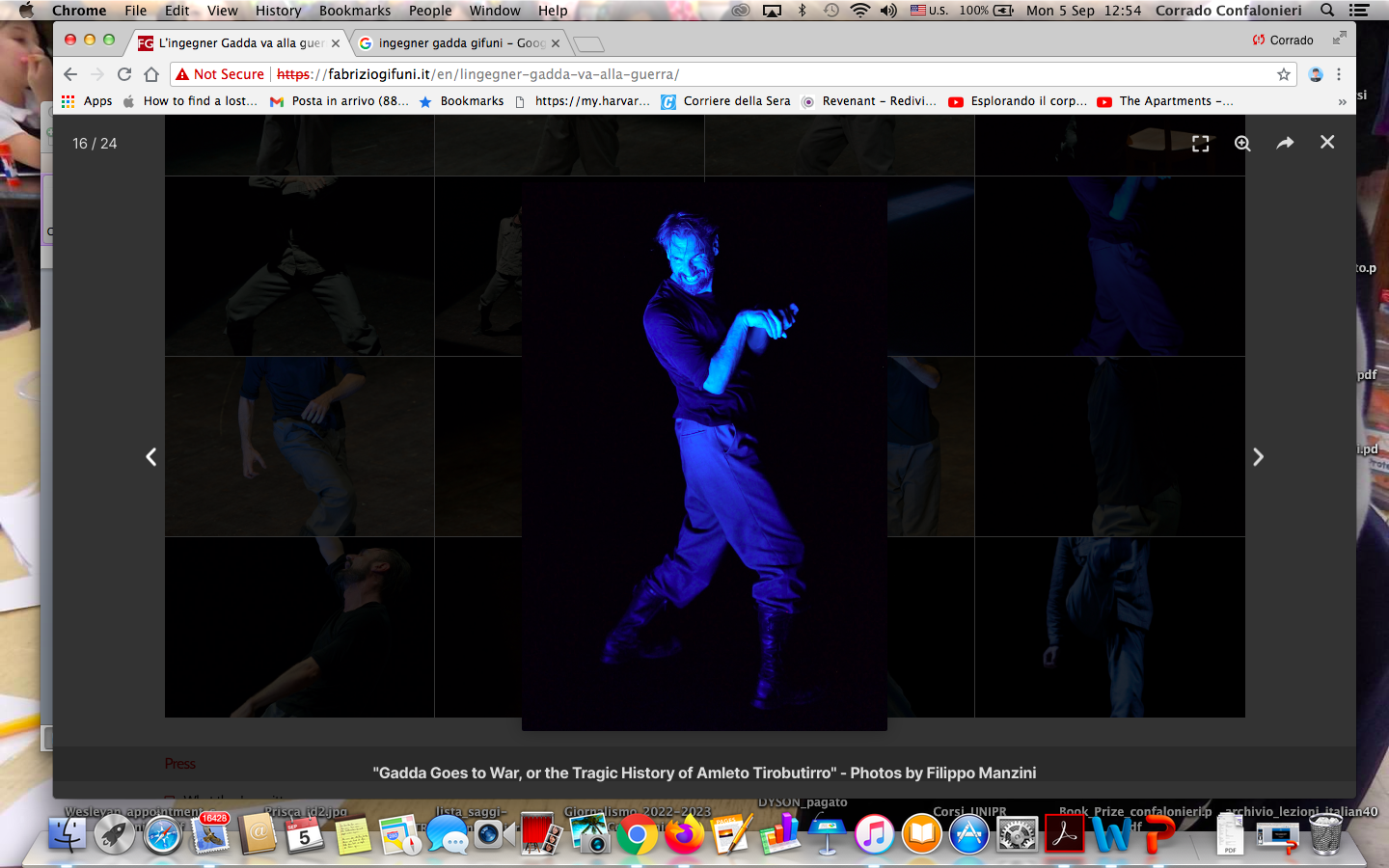 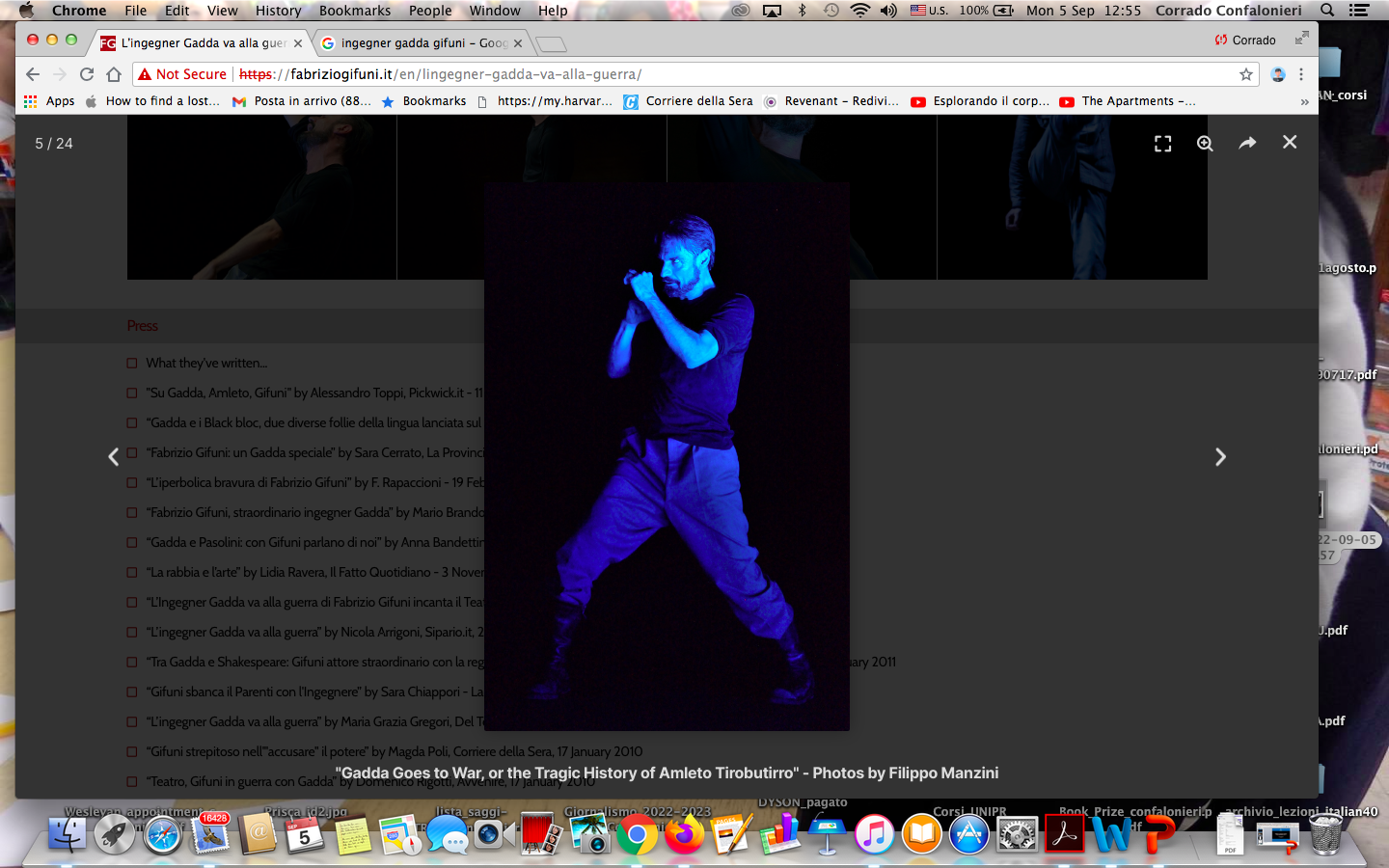 L’ingegner Gadda va alla guerra o della tragica istoria di Amleto Pirobutirro  
(Eros e Priapo: da furore a cenere)
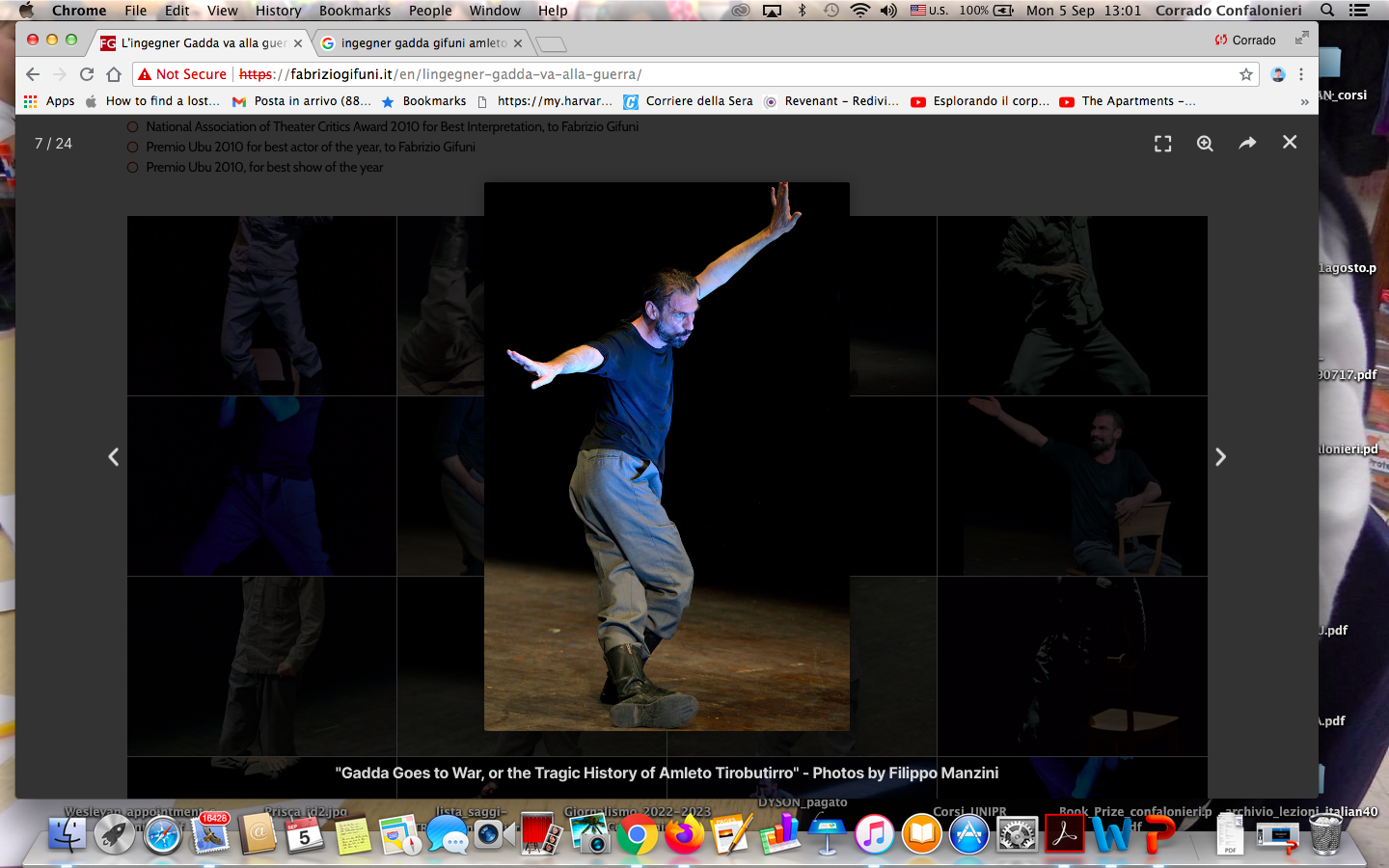 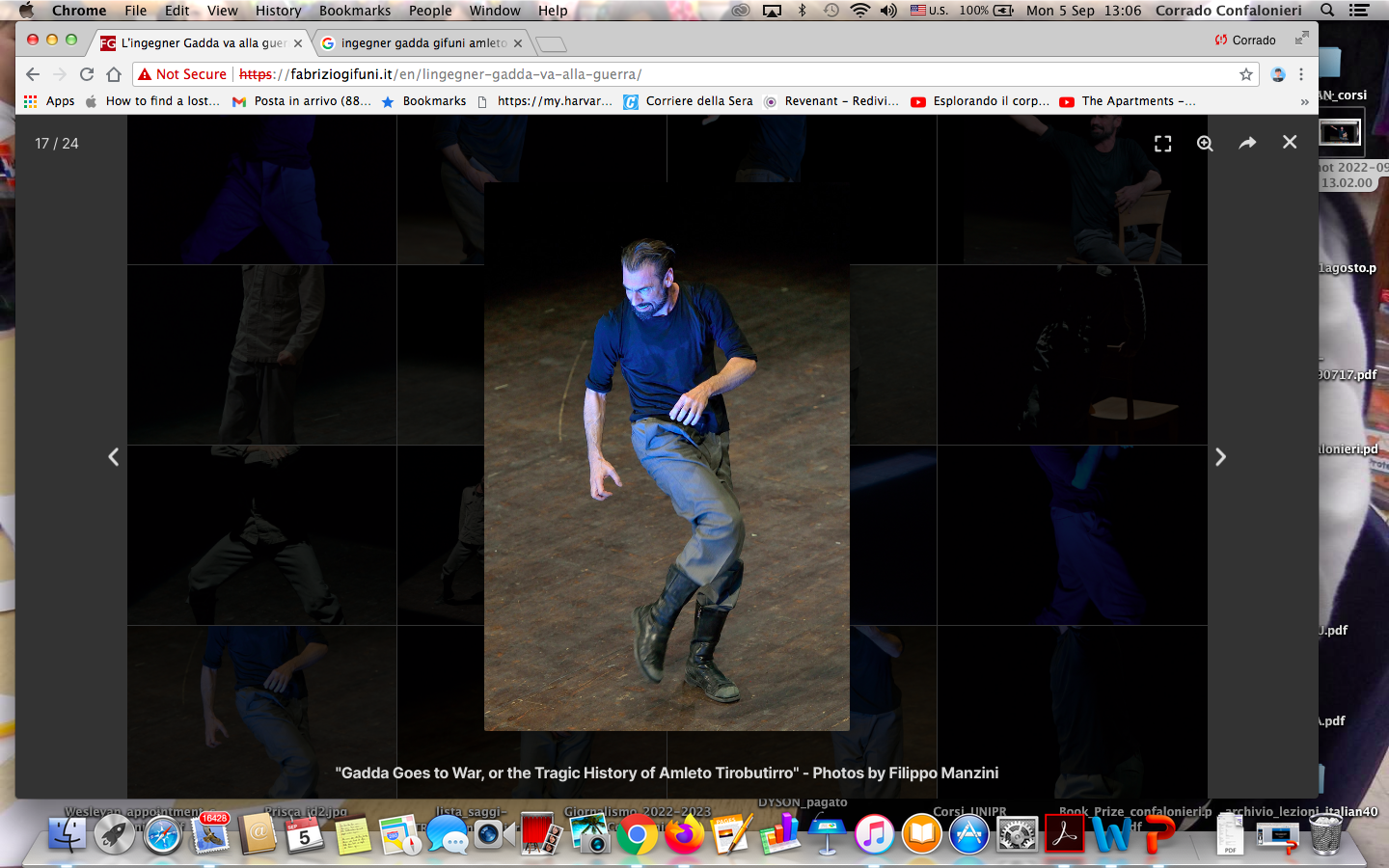 L’ingegner Gadda va alla guerra o della tragica istoria di Amleto Pirobutirro  
(Eros e Priapo: da furore a cenere)
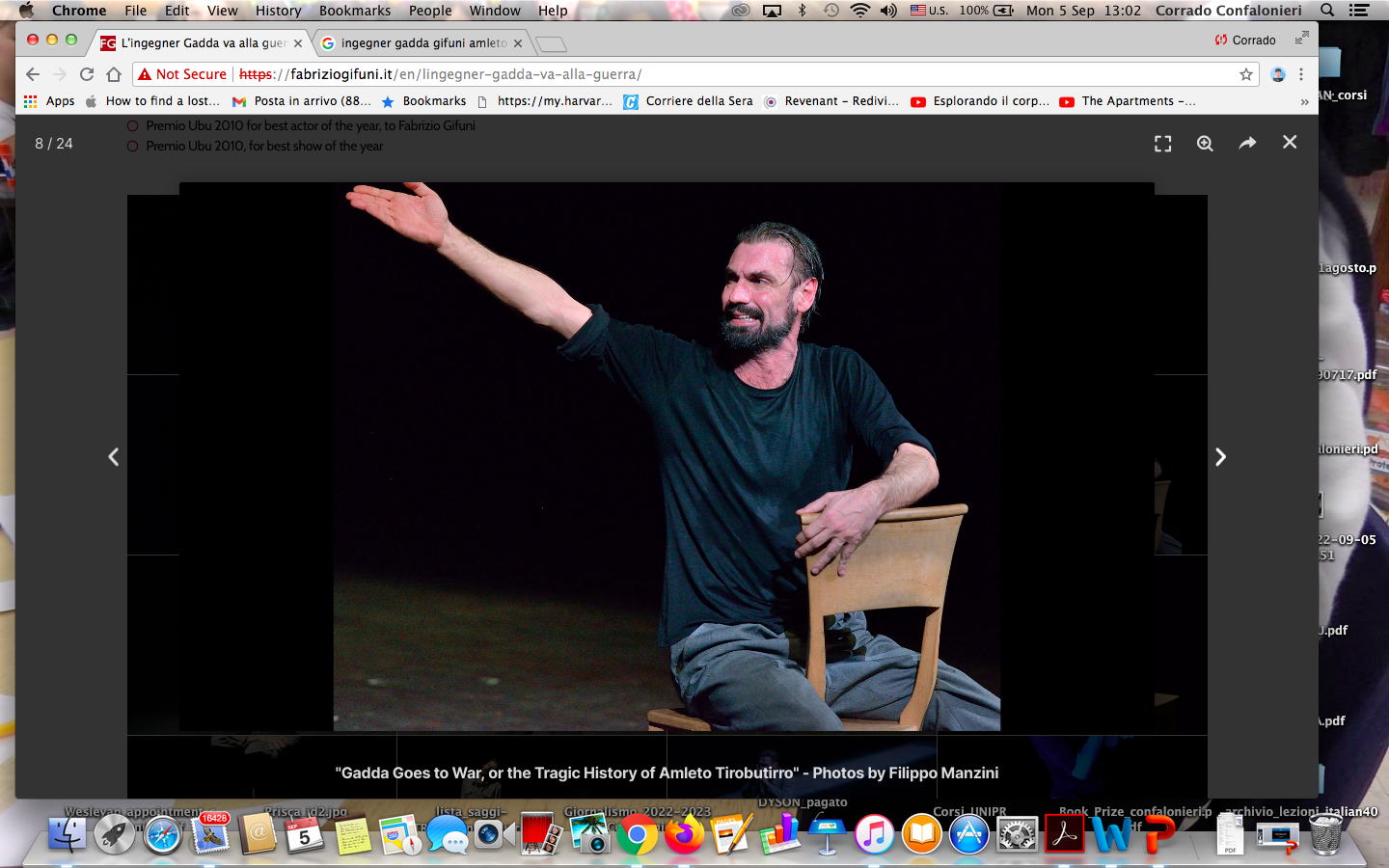 L’ingegner Gadda va alla guerra o della tragica istoria di Amleto Pirobutirro  
(Il finale)